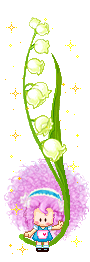 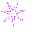 CHÍNH TẢ LỚP 3
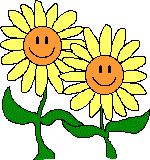 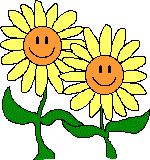 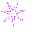 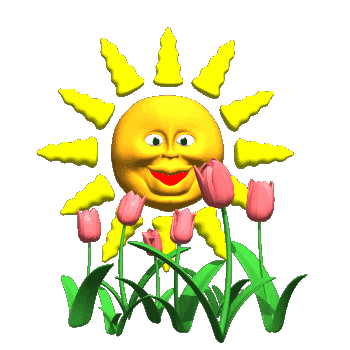 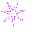 Ôn bài cũ:
Tìm 2 từ có tiếng bắt đầu bằng tr, hai từ bắt đầu bằng ch ?
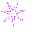 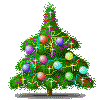 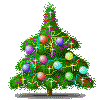 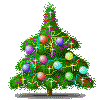 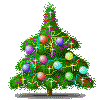 Cảnh đẹp non sông

            Đường vô xứ Nghệ quanh quanh,
     Non xanh nước biếc như tranh họa đồ.
    *	
       Hải Vân bát ngát nghìn trùng
              Hòn Hồng sừng sững đứng trong vịnh Hàn.
*
Nhà bè nước chảy chia hai
Ai về Gia Định, Đồng Nai thì về.
*
Đồng Tháp Mười cò bay thẳng cánh
Nước Tháp Mười lóng lánh cá tôm.
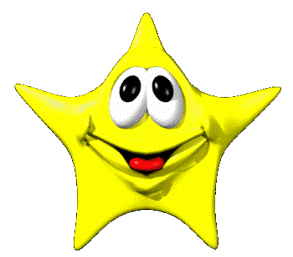 B.Tìm hiểu nội dung bài:
Các câu ca dao trên đều nói lên điều gì ?
- Các câu ca dao trên đều ca ngợi cảnh đẹp non sông, đất nước.
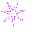 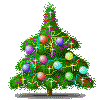 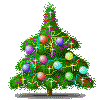 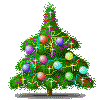 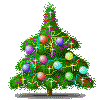 Tìm hiểu nội dung bài:
Tìm tên riêng trong bài chính tả ?
- Các tên riêng: Nghệ, Hải Vân, Hòn Hồng, Hàn, Nhà Bè, Gia Định, Đồng Nai, Tháp Mười.
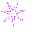 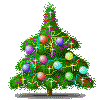 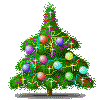 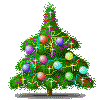 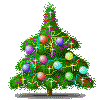 Tìm hiểu nội dung bài:
3 câu ca dao đầu viết theo thể thơ nào?
- 3 câu ca dao đầu được viết theo thể thơ lục bát.
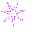 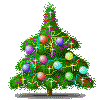 Tìm hiểu nội dung bài:
Cách trình bày như thế nào cho đẹp ?
Dòng 6 viết lùi vào 1 ô, dòng 8 viết ra sát lề.
Tìm hiểu nội dung bài:
Hai câu ca dao cuối được trình bày như thế nào ?
2 câu ca dao cuối, mỗi dòng có 7 chữ, viết sát lề , dòng cuối viết thẳng với dòng trên.
Tìm hiểu nội dung bài:
Trong bài những chữ nào được viết hoa ?
Các chữ đầu câu và tên riêng phải viết hoa.
Tìm hiểu nội dung bài:
Giữa 2 câu ca dao ta viết như thế nào ?
Giữa hai câu ca dao để cách ra một dòng.
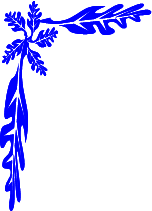 C.Hướng dẫn viết từ khó
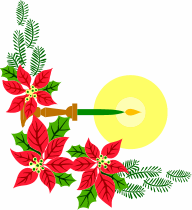 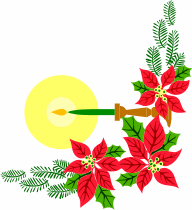 Cảnh đẹp non sông

           Đường vô xứ Nghệ quanh quanh,
     Non xanh nước biếc như tranh họa đồ.
    *	
       Hải Vân bát ngát nghìn trùng
              Hòn Hồng sừng sững đứng trong vịnh Hàn.
*
Nhà bè nước chảy chia hai
Ai về Gia Định, Đồng Nai thì về.
*
Đồng Tháp Mười cò bay thẳng cánh
Nước Tháp Mười lóng lánh cá tôm.
                                               Ca dao
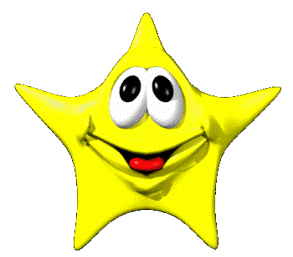 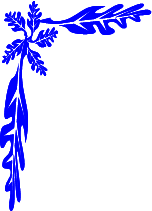 C.Hướng dẫn viết từ khó
nghìn trùng
quanh quanh
sừng sững
lóng lánh
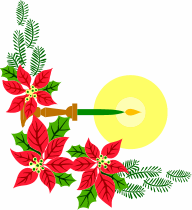 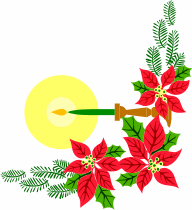 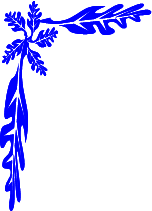 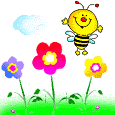 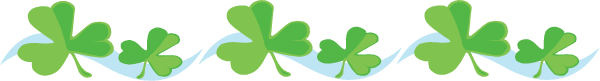 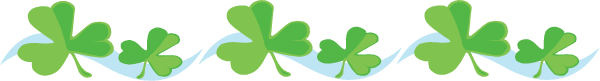 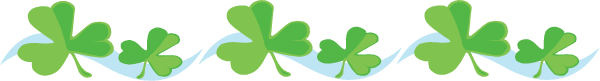 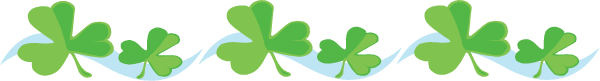 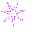 VIẾT CHÍNH TẢ
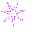 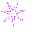 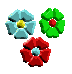 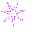 Cảnh đẹp non sông

           Đường vô xứ Nghệ quanh quanh,
     Non xanh nước biếc như tranh họa đồ.
    *	
       Hải Vân bát ngát nghìn trùng
              Hòn Hồng sừng sững đứng trong vịnh Hàn.
*
Nhà bè nước chảy chia hai
Ai về Gia Định, Đồng Nai thì về.
*
Đồng Tháp Mười cò bay thẳng cánh
Nước Tháp Mười lóng lánh cá tôm.
                                               Ca dao
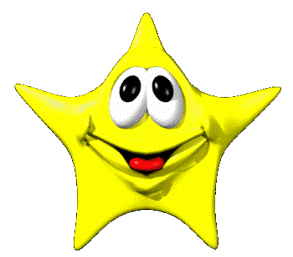 Luyên tập:
Bài 2:  Tìm các từ:
a, Chứa tiếng bắt đầu bằng  tr hoặc ch có nghĩa như sau:
- Loại cây có quả kết thành nải, thành buồng:…..
Cây chuối
- Làm cho người khỏi bệnh:…..
Chữa bệnh
- Cùng nghĩa với nhìn
trông
b. Chứa tiếng bắt đầu bằng at hoặc  ac có nghĩa như sau:
vác
- Mang vật nặng trên vai :….
khát
- Có cảm giác cần uống nước:………
- Dòng nước tự nhiên từ trên cao đổ xuông thấp
trông